Változások a történelem érettségi feladattípusaiban és értékelésében 2017-től









Dr. Boronkai Szabolcs
történelemtanár
Szilágyi Erzsébet Gimnázium
az érettségi tételkészítő bizottság tagja
100/1997 Kormányrendelet módosítása 36/2015 Kormányrendelet 
(érettségi vizsgaszabályzat és általános követelmények)


40/2002 OM rendelet módosítása 33/2015 EMMI rendelet 
(részletes érettségi vizsgakövetelmények)
Írásbeli, középszint
100 pont: tesztek és esszék is 50-50 pont
Komplex tesztfeladat: 6-10 pont
2 rövid egyetemes és 2 hosszú magyar esszéből kell egyet-egyet választani
Rövid esszé: 17 pont (nincs osztás)
Hosszú esszé: 33 pont (nincs osztás)
Régi rövid egyetemes
Új rövid egyetemes
Régi hosszú magyar
Új hosszú magyar				(régi/új = 1849)
Középszintű komplex tesztfeladat
A feladat a trianoni békeszerződéshez kapcsolódik.
Oldja meg a feladatokat a források és ismeretei segítségével! (Elemenként 1 pont.)
A) „Az Önnek átnyújtott megjegyzések nem tartalmaznak semmi külön választ arra a nagyszámú emlékiratra, amelyet a magyar Békedelegáció Magyarország határainak kérdésében nyújtott be. Nem adnak választ azokra a javaslatokra sem, amelyekben népszavazás elrendelését kérik olyan területekre nézve, amelyeket a Hatalmak elhatározása más államoknak juttat. […] Ha a Szövetséges és Társult Hatalmak fölöslegesnek tartották, hogy a népesség ilyen irányú megkérdezéséhez folyamodjanak, ez azért történt, mert meggyőződtek róla, hogy ha ez a megkérdezés az őszinte véleménynyilvánítás teljes biztosításával történnék, nem vezetne számba vehetően más eredményre, mint amilyenre Közép-Európa néprajzi viszonyainak és nemzeti aspirációinak tüzetes vizsgálata vezette a Hatalmakat […] A helyszínen megejtett vizsgálat esetleg szükségessé fogja tenni, hogy egyes helyeken a Szerződésben megállapított határt áthelyezzék.” (Az ún. Millerand-féle kísérőlevél)
B) „Irredenta-e minden hazafias megmozdulás? Irredenta-e, ha tőlünk elszakított területen ma valaki magyarnak vallja magát, ha magyarul beszél, ha gyermekét magyar iskolába akarja küldeni s ellenáll annak, hogy más nyelvű iskolába szorítsák; ha a tőlünk elszakított területeken valaki ellenáll annak, hogy birtokát és vagyonát nacionalizálják, vagy szekvesztrálják? [államosítsák vagy kisajátítsák] […] Vagy irredenta-e az, ha mi a békerevíziót követeljük? Hiszen erre két jogcímünk is van. Az egyik maga a trianoni békeszerződés a benne foglalt népszövetségi paktum 19. szakasza, amely módot ad arra, hogy bármely állam felvesse egyik vagy másik szerződés revíziójának kérdését a Népszövetség előtt. A másik jogcím pedig a kísérőlevél, amellyel a békeszerződést átadták s amely elismeri, hogyha nemzeti szempontból a határok megállapításánál igazságtalanságokat követtek el, azok ki fognak korrigáltatni.” (Miniszterelnöki beszéd)
C) „Önök felszólítottak bennünket, hogy tegyük meg észrevételeinket. […] Meg vagyunk győződve róla, hogy Önök a már átnyújtott és a jövőben átnyújtandó megjegyzéseinket a viszonyok nehézsége által követelt komolysággal és lelkiismeretességgel fogják áttanulmányozni. […] A legjobb akarattal iparkodunk keresni oly álláspontot, amely a kölcsönös megértést lehetővé teszi. És, Uraim, ezt az álláspontot már megtaláltuk. Ez a nemzetközi igazságosságnak, a népek szabadságának nagy eszméje, amelyet a Szövetséges Hatalmak oly fennen hirdettek, […] Úgy látszik, hogy ennek a szándéknak kiinduló pontja az a feltevés, amely szerint Magyarország idegennyelvű lakosai szívesebben tartoznának oly államhoz, amelyben az államfenntartó elemet fajrokonaik alkotják, mint Magyarországhoz, ahol a magyar hegemónia érvényesül. […] De miért induljunk ki sejtésekből és miért helyezkedjünk feltevésekre […] Ha egykori területünk, a történelmi Magyarország érdekében felhozandó érveink az önök szemében nem lesznek eléggé döntőek, úgy azt javasoljuk, hogy kérdezzük meg az érdekelt népességet.” (A magyar Békedelegáció vezetőjének beszéde)
Állapítsa meg, melyik forrásszövegre igazak az állítások! Az idézett szövegrészletek alapján válaszoljon! Írjon X jelet a táblázat megfelelő mezőibe ! Egy sorba egy X jelet írjon!
g) Tegye időrendi sorrendbe a három szöveget keletkezésük alapján! Kezdje a legkorábbival!
…..	…..	…..
 
h) Fogalmazza meg a saját szavaival, mit érthet a B) szöveg szerzője irredentizmuson illetve revizionizmuson!
Irredentizmus: …………………………………………………………………………………..
Revizionizmus: ………………………………………………………………………………….
Általános változások a pontozásban
Feladatmegértés minden esszénél 2 pont: ha a forráshasználatra és az eseményeket alakító tényezőkre	
	0 pont			→	0 pont
	felénél kevesebb pont	→	1 pont				felénél több pont	 → 	2 pont
Megszerkesztettség, nyelvhelyesség és szaknyelv összevonva, súlyuk csökken
Műveleti pontok megszűnnek: nincsenek nem adható pontszámok
Forráshasználat és eseményeket alakító tényezők: egy-egy item 3 pontos lesz (rögzítés 1 pont, megállapítás 2 pont)
Középszint, rövid esszé
1 forrás + 2 esemény
Változások a javításban
A feladat az első világháborúval kapcsolatos. 
Mutassa be a forrás és ismeretei segítségével az Osztrák–Magyar Monarchia hadba lépésének körülményeit! (A hadműveletekről nem kell írnia.) Használja a középiskolai történelem atlaszt! (rövid)
 
„Az a rendelkezésem, amellyel Boszniában és Hercegovinában teljesített háromévtizedes áldásos békemunka után ezekre az országokra kiterjesztettem uralkodói jogaimat [vagyis 1908-ban Bosznia–Hercegovina a Monarchia része lett], Szerbiában a féktelen szenvedély és elkeseredett gyűlölet kitöréseivel fogadtatott […]. […] Nem teljesült az a reménység, hogy a szerb királyság méltányolni fogja kormányomnak hosszú tűrését és békeszeretetét […]. Mindig magasabb hullámokat vet az Ellenem és Házam ellen érzett gyűlölet. Mindig leplezetlenebbül lép előtérbe az a törekvés, amely Ausztria-Magyarországgal elválaszthatatlanul egybetartozó [szerbek lakta] területek elszakítására irányul.” (Ferenc József „Népeimhez” című kiáltványa, amely a hadüzenet napján jelent meg)
Itemek jelölése a pontozólapon
Itemek jelölése az esszékben
Az első világháború az Osztrák–Magyar Monarchia Szerbiának küldött hadüzenetével (1914. július 28.) T, idő vette kezdetét. A Monarchia és Szerbia viszonyának elmérgesedése vezetett ahhoz, hogy egy szerb nacionalista meggyilkolta a Monarchia Szarajevóba T, tér látogató trónörökösét, Ferenc Ferdinándot, ami miatt a Monarchia ultimátumot küldött Szerbiának. Az ultimátum Szerbia függetlenségét sértő feltételeket tartalmazott (például a merénylők felkutatására vonatkozóan). E1 A szerb kormány, – amelyet Oroszország a támogatásáról biztosított –, visszautasította az ultimátumot. Ezt követően került sor a hadüzenetre, amellyel kapcsolatban a döntő szót az Osztrák–Magyar Monarchia uralkodója, Ferenc József mondta ki. E2 Kiáltványában a szerbek ellenséges magatartásával indokolta a hadüzenetet, a belgrádi kormányra hárítva ezzel a felelősséget. F
Középszint, hosszú esszé
3 forrás + 4 esemény
Középszint, szóbeli			4 forrás + 6 esemény
Témakör: Politikai intézmények, eszmék, ideológiák		Középszintű szóbeli tétel
Résztéma: Magyarország a Horthy-korszakban
Feladat: Mutassa be a források és ismeretei segítségével Magyarország politikai rendszerét és külpolitikai helyzetét Bethlen István miniszterelnöksége idején! Válaszában elemezze, miként járultak hozzá Bethlen bel- és külpolitikai lépései a rendszer megszilárdulásához! 
Mutassa be a rendszer fő vonásait (államforma / államfői hatalom, ideológiai háttér)!
Mutassa be a pártviszonyokat és az országgyűlést érintő lényegesebb intézkedéseket!
Mutassa be Magyarország külpolitikai helyzetét! 
Értékelje Bethlen politikájának jelentőségét!
„Az értekezlet megállapodik abban, hogy […] a politikai gyülekezési jogot valamennyi pártra nézve egyenlő elbánás mellett a kormány visszaállítja. […] A kibocsátandó rendeletben e politikai gyűlések tartása engedélyhez köttetik. Az engedély csakis zárt vagy elkerített helyen tartandó gyűlésekre szólhat; utcai tüntető felvonulások, szabad ég alatti gyűlések a mai viszonyokra tekintettel egyelőre nem engedélyezhetők. […]
Az értekezlet egyetértőleg megállapodik abban, hogy a szakszervezetek […] jóváhagyott alapszabályaikban körülírt működésüket akadálytalanul folytathatják. […] Ezzel szemben azonban a szociáldemokrata munkásság kiküldöttei tudomásul veszik […] hogy a nagy vasutak (M.Á.V. stb.) zökkenés nélküli munkájával összekapcsolt nagy érdekekre tekintettel ezek személyzetének körében semmiféle szakszervezeti mozgalmat nem engedélyez. […]
A szociáldemokrata párt kötelezi magát, hogy […] a külföldi mérsékelt szociáldemokrata körökkel való összeköttetéseit felhasználja, hogy […] a külföld Magyarországról a valóságnak megfelelő képet nyerjen. […] Belpolitikai téren szakít a liberális blokkal; […] az oktobrista [kommunista] elemek támogatásától tartózkodik. […]. Köztársasági propagandát nem űz.” (Jegyzőkönyv a kormány és a szociáldemokrata küldöttek megbeszéléséről – az ún. Bethlen–Peyer-paktum, 1921)
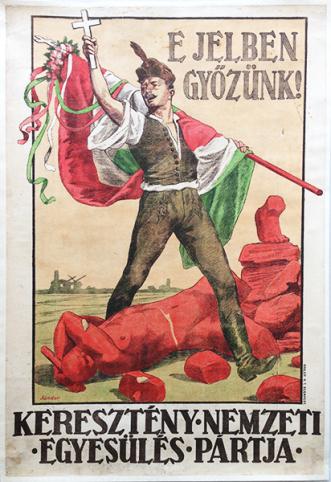 Kormánypárti plakát a rendszer születésének időszakából
„A magyar kormány körében nagy fontosságot tulajdonítanak annak, hogy a Népszövetség kebelében magyar megbízott képviselheti Magyarország érdekeit a kisebbségi jogok védelmében […]. A magyar kormány egyik legnagyobb gondja az elszakított területeken élő magyarság megvédése. A Népszövetségbe való felvétel előtt a magyar vezető politikusoknak nem volt kellő lehetőségük arra, hogy e kényes kérdésről tájékoztassák a világ közvéleményét. […] A Népszövetség mostani közgyűlésén Bánffy Miklós gróf, magyar külügyminiszter Magyarország felvétele után nyomban meg is ragadta az alkalmat, hogy a szövetség rendelkezésére bocsássa azokat az okmányokat, amelyekből a többi állam kiküldöttei is tájékozódhatnak, hogy milyen sorsban él jelenleg a Romániának, Csehországnak és Jugoszláviának ítélt területen lakó hárommilliónyi magyarság. […] 
Magyarországnak az is javára szolgálhat, hogy a szövetségben képviselt különböző államok megbízottaival érintkezhetik, tárgyalhat és eszmét cserélhet. Ez már azért is fontos, mert a mostani pénzügyi helyzet mellett Magyarország nem tarthat diplomáciai képviselőt mindazokban az országokban, amelyek a szövetségben helyet foglalnak.” (A Magyar Távirati Iroda összefoglalója egy francia lap budapesti tudósítójának cikkéről, 1922)
Javítási útmutató az esszékhez igazodik
Írásbeli, emelt szint
100 pont:	tesztek 50 pont és 100 perc
		esszék 50 pont és 140 perc
Komplex tesztfeladat: 6-10 pont
2 rövid egyetemes, 2 hosszú magyar és 2 komplex esszéből kell egyet-egyet választani
Rövid esszé: 10 pont (20 vizsgapont felezve)
Hosszú esszé: 18 pont (36 vizsgapont felezve)
Komplex esszé: 22 pont (44 vizsgapont felezve)
Régi rövid egyetemes
Új rövid egyetemes		Korszakokon átívelő komplex
Régi hosszú magyar		Összehasonlító komplex
Új hosszú magyar
Emelt szintű komplex tesztfeladat
A feladat az 1848-as magyar forradalomhoz kapcsolódik.
Oldja meg a feladatokat a forrás és ismeretei segítségével!
„2. Felelős ministeriumot Buda-Pesten.
3. Évenkinti országgyűlést Pesten.
4. Törvény előtti egyenlőséget polgári és vallási tekintetben.
5. Nemzeti őrsereg.
6. Közös teherviselés.
7. Úrbéri viszonyok megszüntetése.
8. Esküdtszék, képviselet egyenlőség alapján.
9. Nemzeti Bank.
10. A katonaság esküdjék fel az alkotmányra, magyar katonáinkat ne vigyék külföldre, a külföldieket vigyék el tőlünk.” (Részletek a 12 pontból)
a) Sorolja be a 12 pont kiválasztott részleteiben felsorolt követeléseket témájuk alapján! Írja a követelések sorszámát a táblázat megfelelő mezőibe! Minden pontot csak egy helyre írhat be. (Elemenként 0,5 pont.)
b) Állapítsa meg, hogy a fenti követeléscsoportok (témák) közül melyikre melyik leírás igaz! Írja a témák betűjelét a táblázat megfelelő mezőibe! (Elemenként 0,5 pont.)










c) Mit jelent a “külföld” kifejezés a 10. pontban? (1 pont.) ………………………………...

d) Írjon egy-egy konkrét példát arra, miben nem érvényesült az egyenlőség 1848 előtt “polgári és vallási tekintetben”! (Elemenként 1 pont.)
Polgári tekintetben: …………………………………………………………………………….
Vallási tekintetben: ……………………………………………………………………………..
Emelt szint, rövid esszé
2 forrás + 2 esemény
Emelt szint, hosszú esszé
4 forrás + 4 esemény
Emelt szintű komplex esszé – korszakokon átívelő
A feladat Magyarország XX. századi gazdaságtörténetéhez kapcsolódik. 
Mutassa be a források és ismeretei segítségével a tulajdonviszonyok és a gazdasági szervezet változásait Magyarországon 1945 és 2004 között a következő szempontok alapján:
a tulajdonviszonyok változása a háború után,
a kommunista diktatúra gazdasági szervezetének kialakítása és az ezzel kapcsolatos tulajdoni változások,
gazdasági reformkísérlet a szocializmus idején,
a rendszerváltáshoz kapcsolódó gazdaságszervezeti és tulajdonjogi változások!
„A reform mindenekelőtt a gazdasági mechanizmusunknak, ezen belül a gazdaságirányítás rendszerének a reformja, ugyanakkor szorosan összefügg pártunk gazdaságpolitikájával, s annak továbbfejlesztésére irányul. […] Népgazdaságunkban a mainál nagyobb teret biztosítunk - államilag megszabott keretek között - a vállalatok gazdasági versenyének, amely a gazdaságosabban dolgozó, a vevők igényeit jobban kielégítő vállalatok gyorsabb fejlődésére vezet. Főként fogyasztási cikkek termelésében és értékesítésében célszerű lehetővé tenni az állami vállalatok közötti, valamint az állami vállalatok és szövetkezetek közötti versenyt, leginkább a szolgáltatások terén pedig a magánszektorral folytatott versenyt is.” (Az MSZMP Központi Bizottságának határozata, 1966)
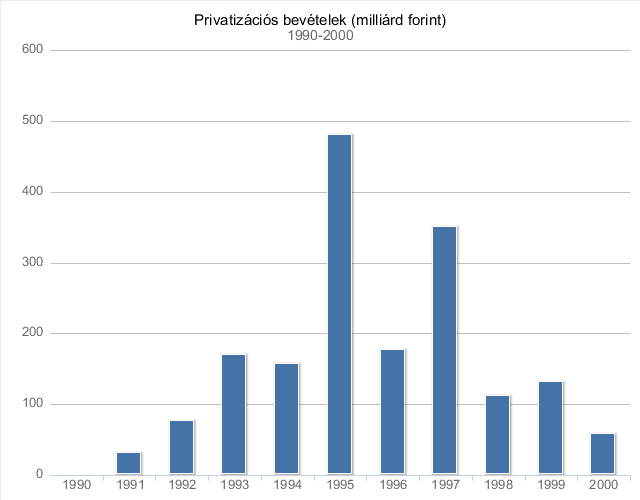 „Részleges kárpótlás (a továbbiakban: kárpótlás) illeti meg azokat a természetes személyeket, akiknek magántulajdona az állam által 1939. május 1-jét követően alkotott, az 1. és 2. számú mellékletben felsorolt jogszabályok alkalmazása által sérelmet szenvedett. […]
A kijelölt termőföldek árverés útján kerülnek a kárpótlásra jogosultak részére értékesítésre. […]
Az árverésen az őt megillető kárpótlási jegyekkel az a kárpótlásra jogosult vehet részt,
a) akinek az elvett termőföldje a szövetkezet tulajdonában vagy használatában van,
b) aki a termőföldet árverező szövetkezetnek 1991. január 1-jén és az árverés időpontjában is tagja, […]
c) akinek 1991. június 1-jén abban a községben, városban volt az állandó lakóhelye, ahol az árverező szövetkezet termőföldterülete van.” (Az 1991. évi XXV. törvény)
a tulajdonviszonyok változása a háború után,
F1 földreform
a kommunista diktatúra gazdasági szervezetének kialakítása és az ezzel kapcsolatos tulajdoni változások,
F2 háztáji
E1 államosítás
E2 kollektivizálás
E3 tervgazdaság
gazdasági reformkísérlet a szocializmus idején,
F3 új gazdasági mechanizmus
a rendszerváltáshoz kapcsolódó gazdaságszervezeti és tulajdonjogi változások!
F4 privatizáció
F5 föld reprivatizációja
E4 piacgazdaság
E5 önálló ismeret
Emelt szint, komplex esszé – korszakokon átívelő
5 forrás + 5 esemény
Emelt szintű komplex esszé – összehasonlító
A feladat az ipari forradalmakhoz kapcsolódik. 
Hasonlítsa össze a két ipari forradalmat (az ipari forradalom két hullámát) a következő szempontok alapján:
erőforrások és erőgépek,
főbb találmányok (különösen a közlekedés területén),
üzemméretek és piaci viszonyok,
technikai fejlesztés módja,
az iparosodás centruma és terjedése!
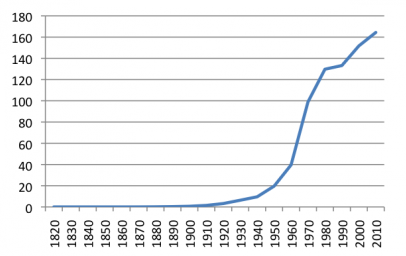 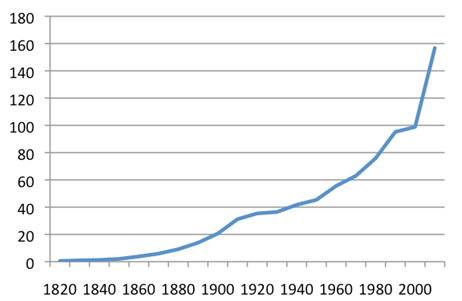 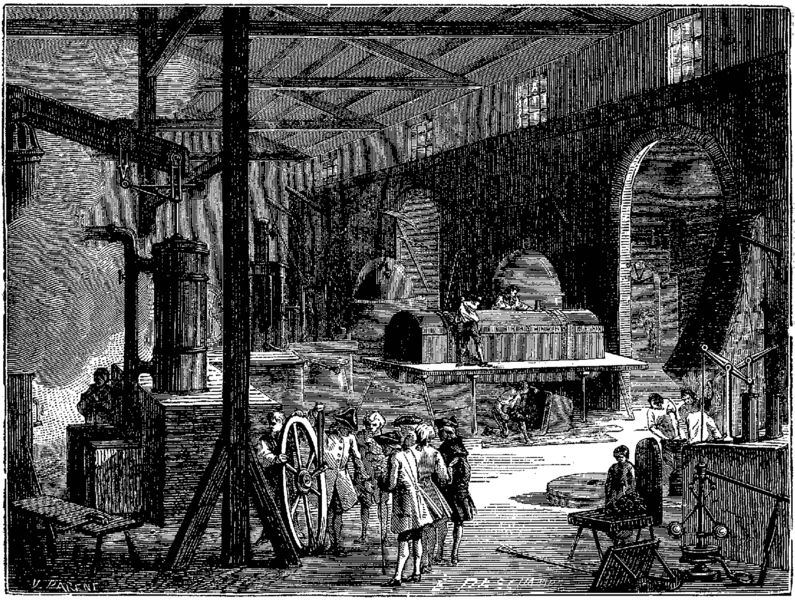 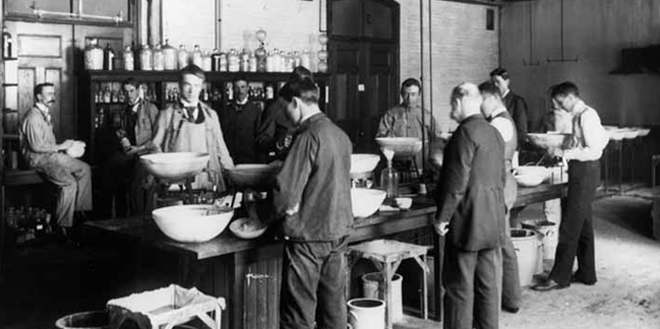 erőforrások és erőgépek,
F1 erőforrások: szén és olaj
főbb találmányok (különösen a közlekedés területén),
E1 találmányok, gőzgép és társai
üzemméretek és piaci viszonyok,
F2 piaci viszonyok: szabadverseny vs monopóliumok
E2 üzemméret: kisüzem vs nagyüzem
technikai fejlesztés módja,
F3 feltalálók: mesterek vs kutatók
az iparosodás centruma és terjedése!
E3 centrum: Anglia vs USA és Németország
E4 önálló ismeret
Emelt szint, komplex esszé – összehasonlító
3 forráspár + 4 esemény
Összehasonlító itemek
Emelt szint, szóbeli		6 forrás + 6 esemény
Köszönöm a figyelmet!
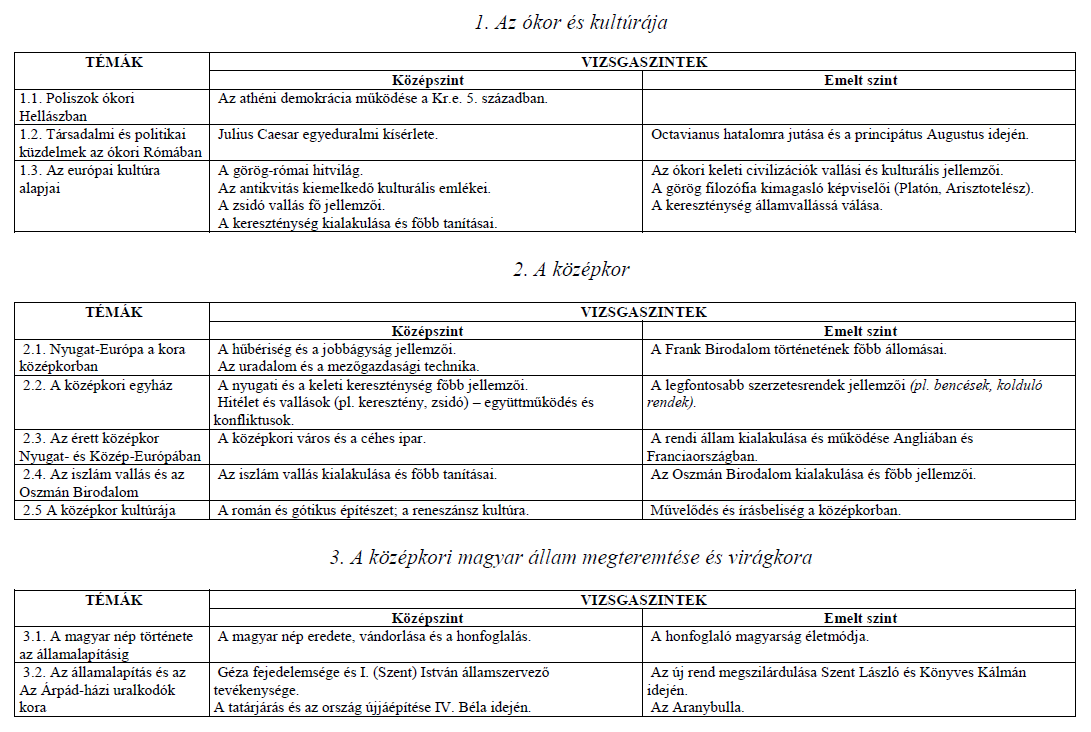 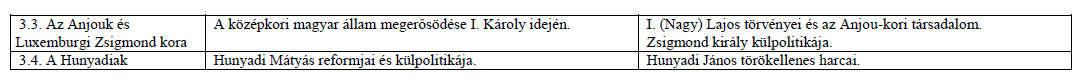 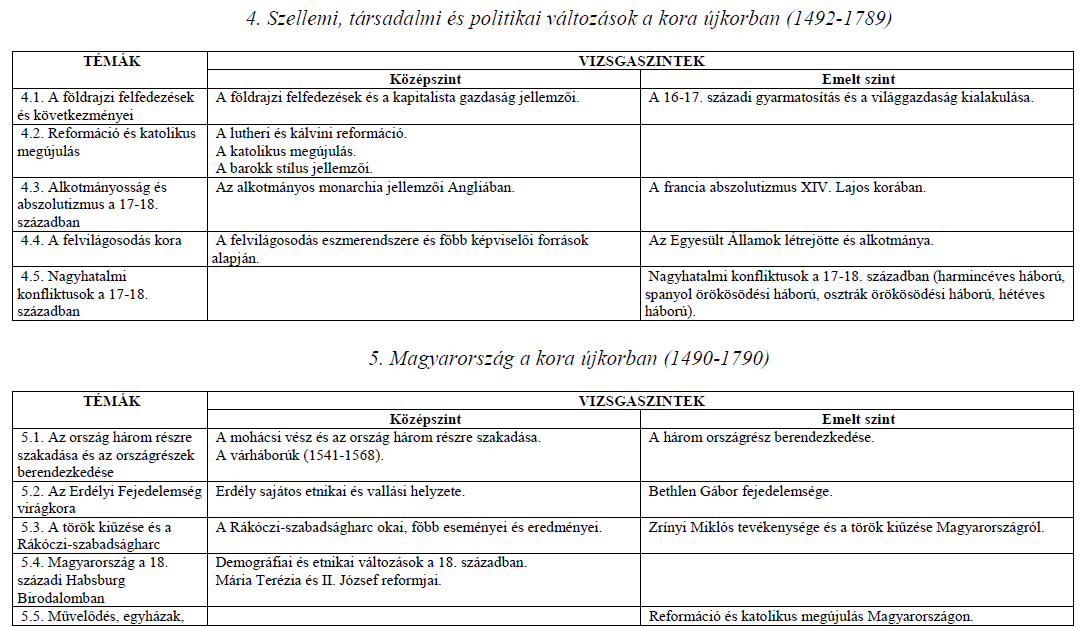 A haza reformáció és a barokk kulturális hatásai
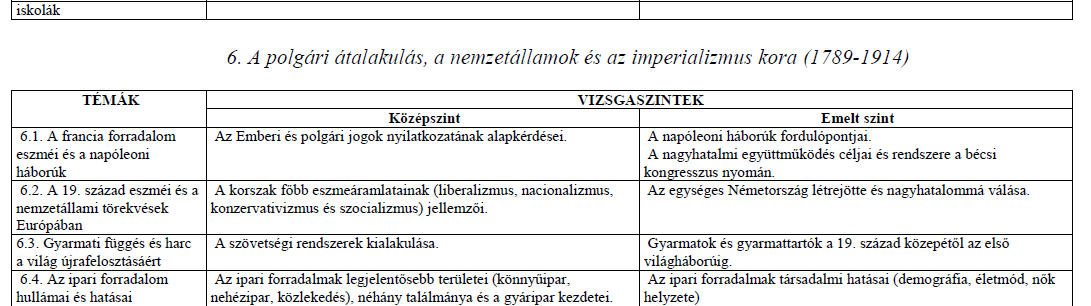 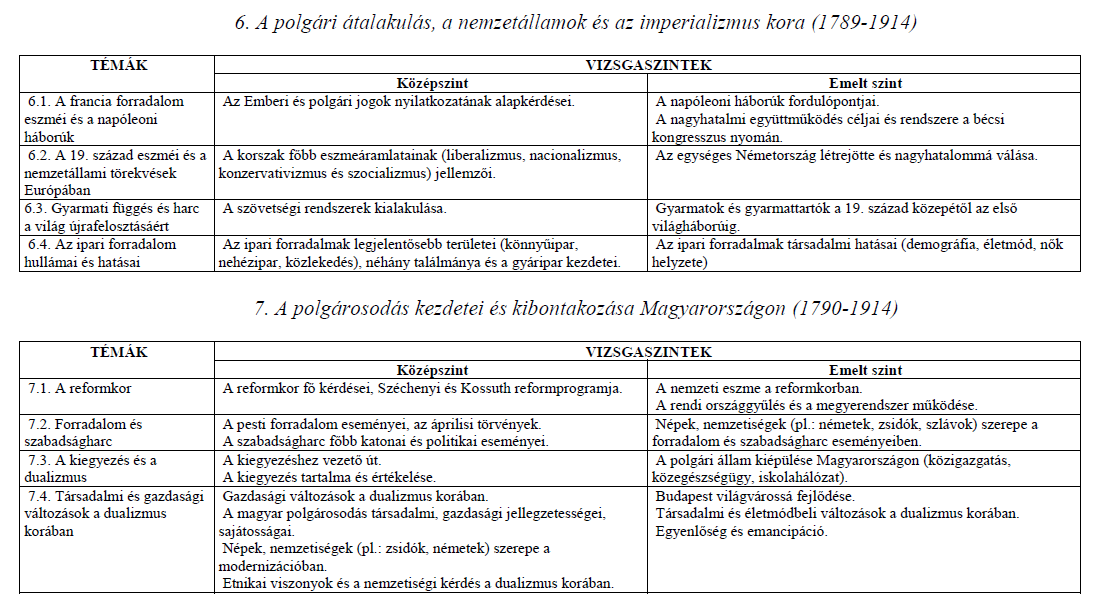 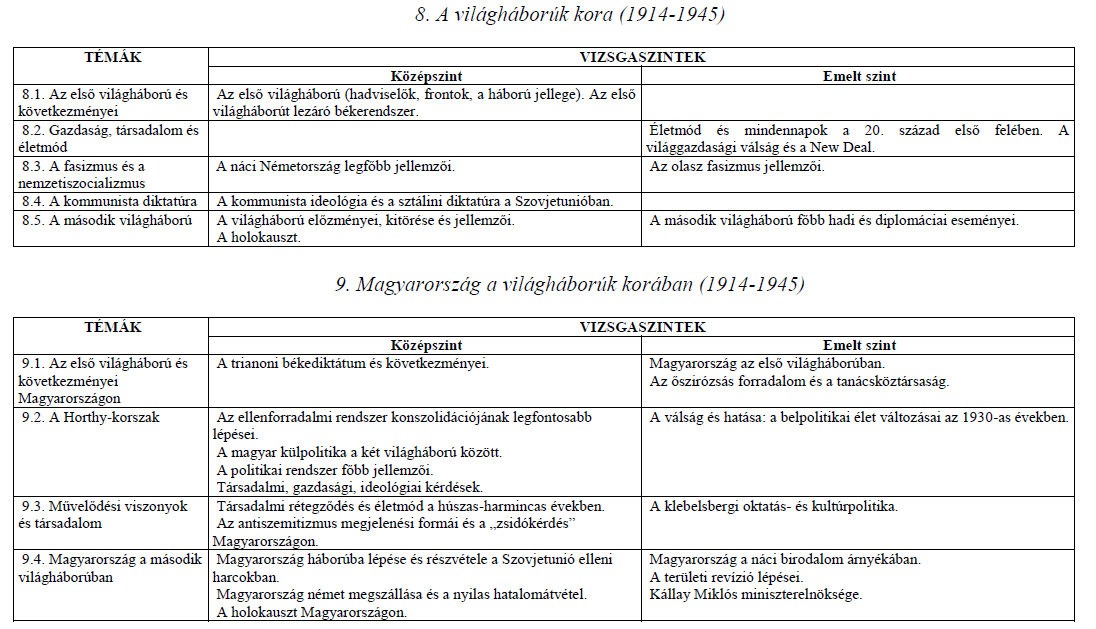 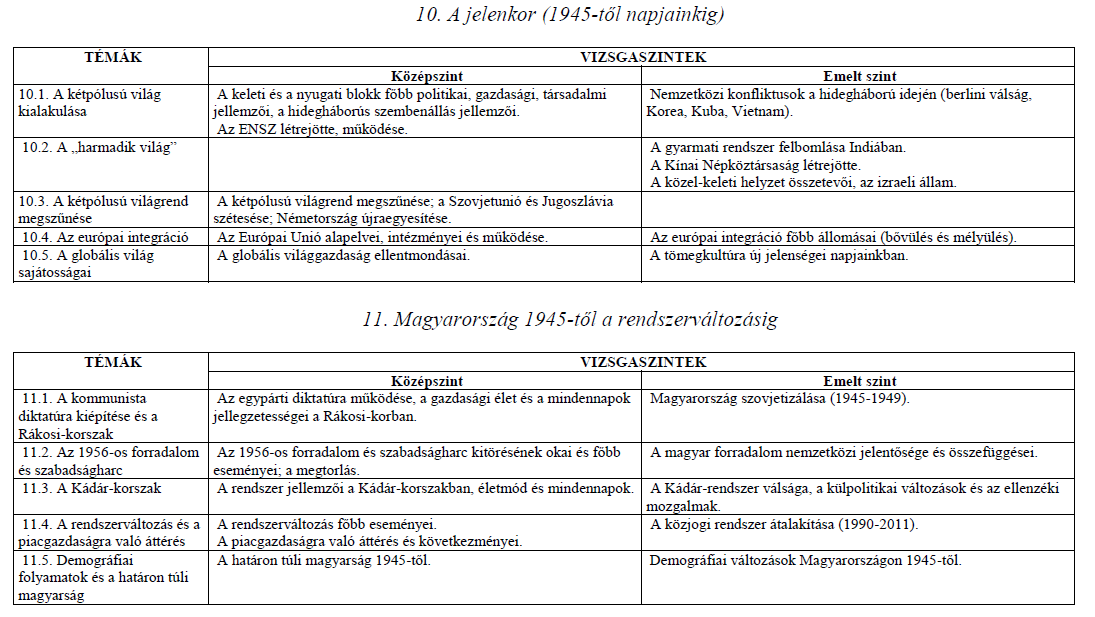 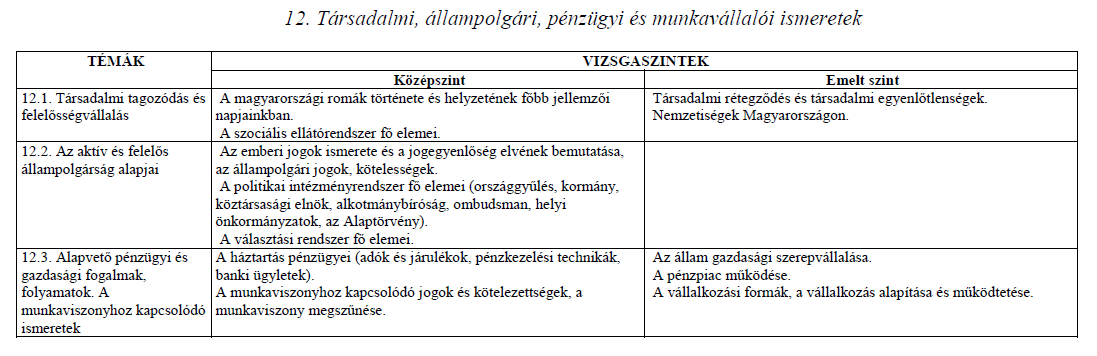